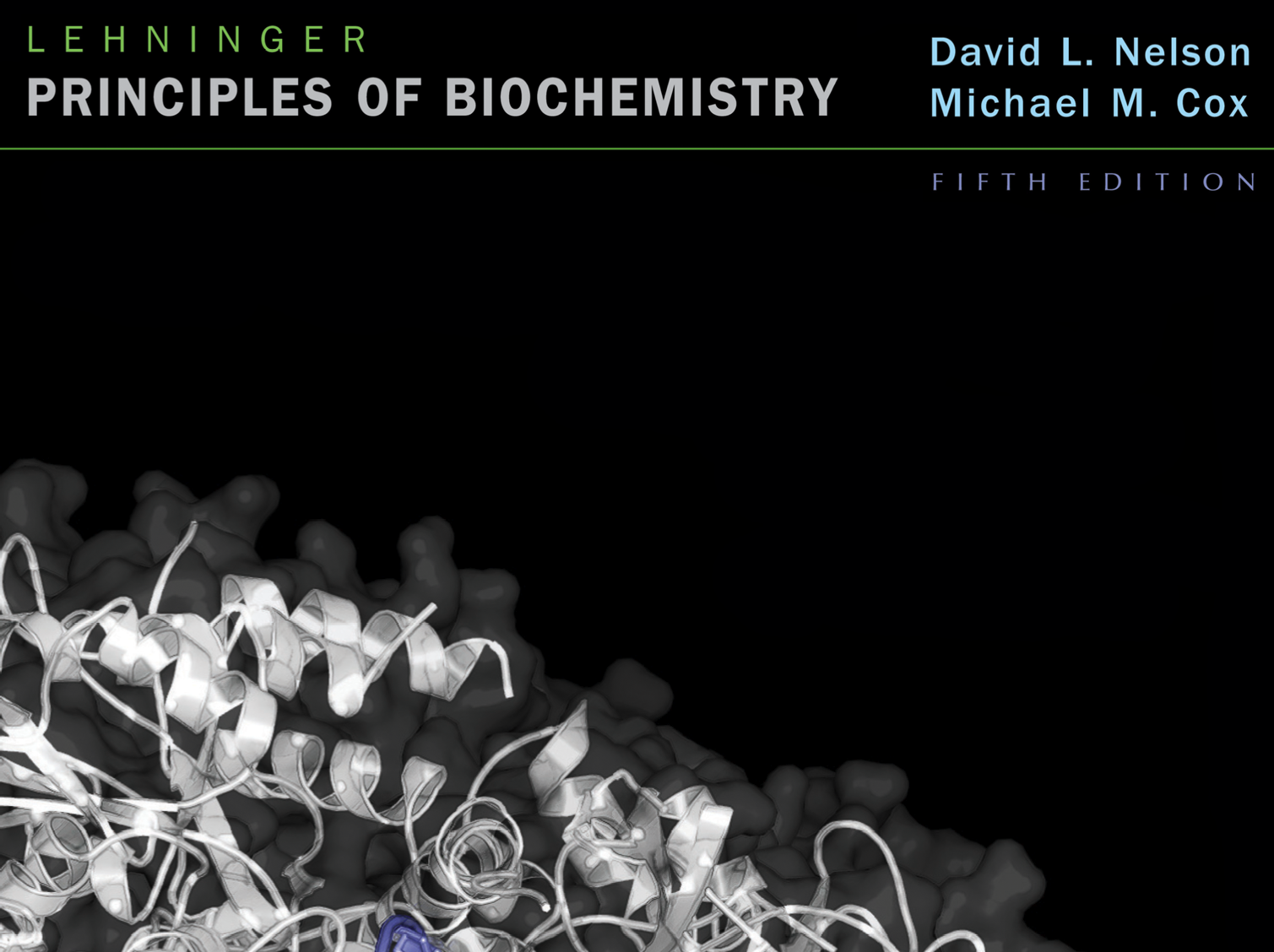 Proteinler: Yapı ve İşlevleri
111504 Biyoteknoloji ve Biyokimya Ders Notları
Ders5
Dr. Açelya Yılmazer Aktuna
© 2009 W. H. Freeman and Company
Peptide Bağı Yapısı
Proteinlerin yapısı peptit bağının özelliklerine bağlıdır. 
Peptit bağının rezonans gösterir. 
Bu sayede:
Daha az reaktiflik gösterirler
Esnekliğini azaltır ve peptit bağıyla bağlanmış 6 atomun aynı düzlemde olmasını sağlar
Elektriksel dipol oluşturur, kısmi çift bağ oluşturur ve trans konumu destekler.
Düzlemsel peptit grubu
Peptit bağı etrafında rotasyona izin verilmez. 
α-karbonun yağtığı bağlarda rotasyona izin verilir. 
 f (phi): -karbon—amit azotu bağı 
 y (psi): -karbon—karbonil karbon bağı
Polipeptit tamamen uzadığında ve bütün peptit grupları aynı düzlemde olduğunda hem y and f ±180°olarak tanımlanır.
f ve y Dihedral Açılarının Dağılımı
Bazı f ve y kombinasyonları aa yan zincirinde bulunan atomlar arasındaki sterik girişimlerden dolayı engellenmektedir. Bu nedenle iki açının da 0 olduğu konformasyon engellenmektedir ve sadece dönmenin referans olarak açıklandığı bir noktadır.
Bazı f ve y kombinasyonları ise olası H-bağlarından dolayı daha fazla desteklenir. 
Ramachandran grafiği f ve y dihedral açılarını alabileceği değerleri gösterir.
 ikincil yapıyı ortaya çıkartır.
İkincil Yapı
Polipeptidin seçilen herhangi bir bölmesini ifade eder ve yan zincirlerinin konformasyonunu veya diğer bölümlerle ilişkisini dikkate almadan ana zincir atomlarının uzaysal düzenlemlerini açıklar.  
Birkaç tipi kararlıdır ve protein yapısında yaygın olarak bulunur. 
 sarmalı
 konformasyonu
 dönüşü
Düzenli bir örüntünün olmadığı yerde ikincil yapı rastgele yumak olarak adlandırılır.
 sarmalı
y dihedral (N–C—C–N) açısının 0 < y <  -70 aralığında olmasından dolayı omurgası daha kompakttır. 
Polipeptit omurgası, sarmalın ortasında uçtan uca uzunlamasına çizilen hayali bir eksen etrafına sıkıca sarmalanmıştır. 
R gruplar sarmal omurgasından dışarı doğru yönelmiştir
Yanyana olan amit gruplarının H-bağlarıyla bir bağlanması ile sarmal birarada tutulur. 
Niçin diğer bir çok olası konformasyondan daha kolay oluşur?
The  helix: Top View
The inner diameter of the helix (no side-chains) is about 4 – 5 Å
Too small for anything to fit “inside” 
The outer diameter of the helix (with side chains) is 10 – 12 Å
Happens to fit well into the major groove of dsDNA
Residues 1 and 8 align nicely on top of each other
What kind of sequence gives an helix with one hydrophobic face?
The Helix Dipole
Recall that the peptide bond has a strong dipole moment
Carbonyl O negative
Amide H positive
All peptide bonds in the  helix have a similar orientation
The  helix has a large macroscopic dipole moment
Negatively charged residues often occur near the positive end of the helix dipole
 Konformasyonu Polipeptit Zincirini Tabakalar Halinde Düzenler
Polipeptit zincirinin daha uzatılmış bir konformasyonudur. 
y dihedral (N–C—C–N) açısı  90 < y <  180 aralığındadır
Peptit bağının düzlemsel yapısı ve tetrahedral geometrisinden dolayı zikzak olarak uzayan polipeptit zincirleri yan yana dizilirler. 
Tabakalar halinde oluşan bu düzenlemede H-bağlari polipeptit zincirinin komşu bölgeleri arasında oluşur. 
R grupları tabakadan dışarı doğru pozisyonda bulunur. Ve genellikle küçük R gruplarına ihtiyaç vardır, örnek??
[Speaker Notes: Gly, Ala]
Parallel ve Tersparallel b Tabakaları
Tabakaları oluşturan komşu iki polipeptit zincir Parallel ya da tersparallel yönde olabilir. 
parallel b tabakası: H-bağları aynı yönde
antiparallel b tabakası: H-bağları ters (çapraz) yönde
b Dönüşü
b-dönüşleri polipeptit zincirinin ters yöne döndüğü dönüşlerde veya ilmiklerde sıkça bulunurlar. 
α-sarmal ve ya β-konformasyonlarının ardışık yerleşimlerini birleştiren bağlantı unsurlarıdır. 
180° lik dönüş 4 aa kalıntısı üzerinden olur. 
Karbonil oksijen ile 3 kalıntı ilerdeki amit proton arasındaki H-bağı ile kararlı hale gelir. 
Pro (@position 2) ya da Gly (@position 3) b-dönüşlerinde sıklıkla rastlanır. Neden?
[Speaker Notes: Gly: küçük ve esnek olduğundan
Pro: cis konfigürasyonunu kolayca alabilir, bu da sıkı dönüşlere yatkın olmasını sağlar.]
Proline Isomers
Most peptide bonds not involving proline are in the trans configuration (>99.95%)  
For peptide bonds involving proline, about 6% are in the cis configuration.  Most of this 6% involve b-turns
Proline isomerization is catalyzed by proline isomerases
Circular Dichroism (CD) Analysis
CD measures the molar absorption difference  of left- and right- circularly polarized light:  = L – R 
Chromophores in the chiral environment produce characteristic signals
CD signals from peptide bonds depend on the chain conformation
Protein - Üçüncül Yapı
Bir proteindeki tüm atomların toplam 3D düzenlenmesi
İkincil yapı-birincil yapıdaki polipeptit bölmesindeki komşu aa uzaysal düzenlemesini ifade eder;
Üçüncül yapı- aa dizisinin daha geniş bir aralığını ifade eder. 
Polipeptit dizisinde birbirinden uzakta olan veya ikincil yapının farklı türlerinde bulunan aa bir proteinin tamamen katlanmış yapısı içinde etkinleşebilirler.
Dördüncül Yapı
Bazı proteinler benzer ya da farklı olabilen iki ya da daha fazla aynı polipeptit zinciri veya alt birim içerir. 

 Proteinlerin alt birimlerinin 3D kompleksler halinde düzenlenmesine dördüncül yapı denir. 

Bu nedenler proteinler 2 gruba ayrılabiliir:
lifsi proteinler
 tek tip bir ikincil yapıya sahiptirler., üçüncül yapışarı basittir.
Destek, şekil ve dış korma sağlar
 küresel proteinler
 bir laç çeşit ikincil yapıya sahiptirler
 Enzim, ve düzenleyici proteinler